Traitement du cancer du poumon
Par Géraldine LOMBARDI et
 Marie-Laure CHASSAGNE 
MER en radiothérapie
Avec la participation du Dr Martel-Lafay
SOMMAIRE
I - ANATOMIE

   II - LES TUMEURS BRONCHIQUES
Facteurs de risques
Symptômes
Diagnostique
Classification

   III - LES TRAITEMENTS
Chirurgie
Chimiothérapie
Radiothérapie

   IV – PRONOSTIC ET SUIVI APRES TRAITEMENT
I - Anatomie
Le poumon droit est divisé en 3 lobes: 
Lobe supérieur
Lobe moyen
Lobe inférieur

Le poumon gauche est divisé en 2 lobes: 
Lobe supérieur qui comporte la lingula et le culmen 
Lobe inférieur
Anatomie
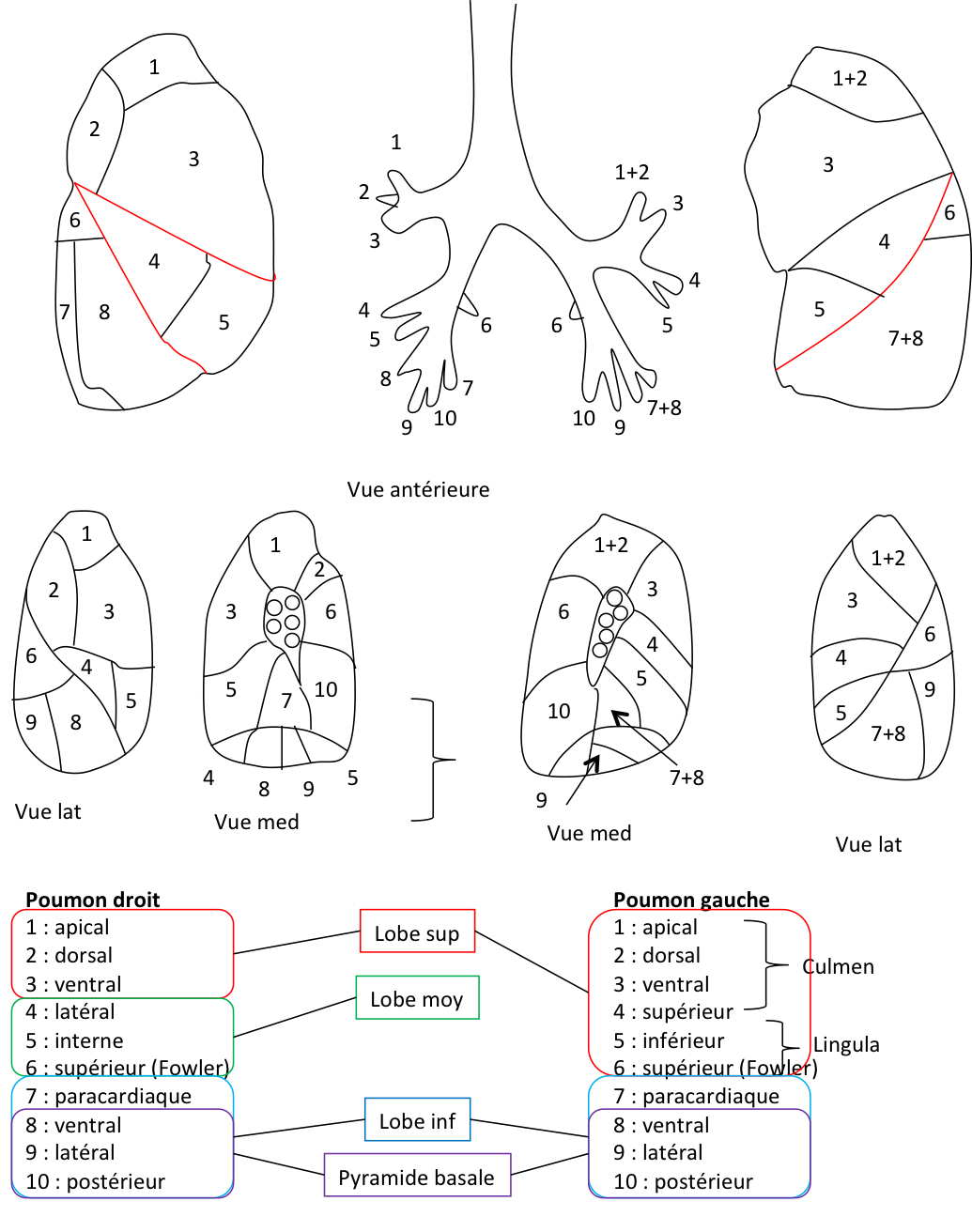 Les lobes sont eux-mêmes divisés en segments
Anatomie
Les bronches prolongent la trachée et pénètrent dans les poumons en se ramifiant de plus en plus jusqu’à former les bronchioles.
Les bronchioles se terminent par les alvéoles pulmonaires, petites cavités où ont lieu les échanges gazeux entre l’air et le sang.
Anatomie
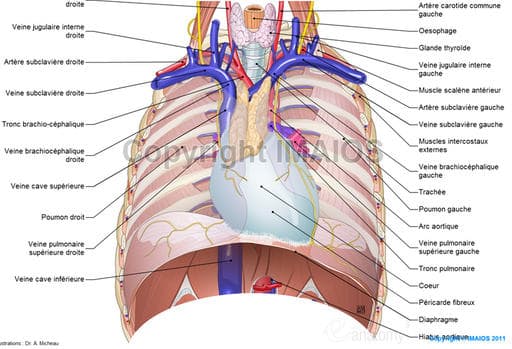 Entre les 2 poumons se situe la région du médiastin qui s’étend du sternum en avant à la colonne en arrière.
Il contient : 
Le cœur
Les gros vaisseaux sanguins
La trachée
L’œsophage
Les ganglions lymphatiques médiastinaux
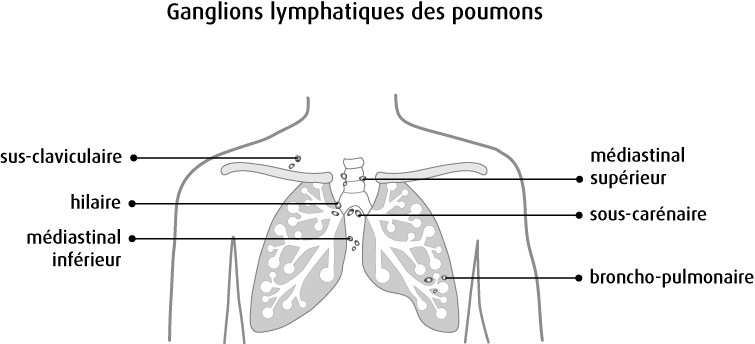 II - Les tumeurs bronchiques
Quelques chiffres : 

Le cancer du poumon est une maladie fréquente qui touche en France près de 30 000 nouvelles personnes chaque année, dont 78% d’hommes et 22% de femmes (chiffre en augmentation chez les femmes), ce qui en fait le 4e cancer le plus fréquent en France.

1 personne sur 4 atteinte d’un cancer a un cancer du poumon.
Facteurs de risques
Le tabac et le cannabis +++

 Facteurs environnementaux

 Exposition professionnelle (amiante)

 Facteurs génétiques
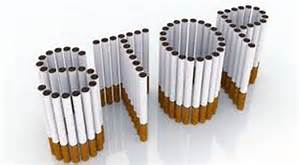 Les symptômes
Le cancer du poumon apparait souvent après + de 20 ans d’exposition à un agent comme le tabac ou l’amiante.
Les principaux signes sont : 
Pulmonaires : toux persistante, dyspnée, expectorations sanguinolentes…
Compression médiastinale, douleurs thoraciques
Dissémination métastatique responsable de manifestations neurologiques et hépatiques
Fatigue, perte d’appétit, perte de poids
Voix enrouée
Diagnostic
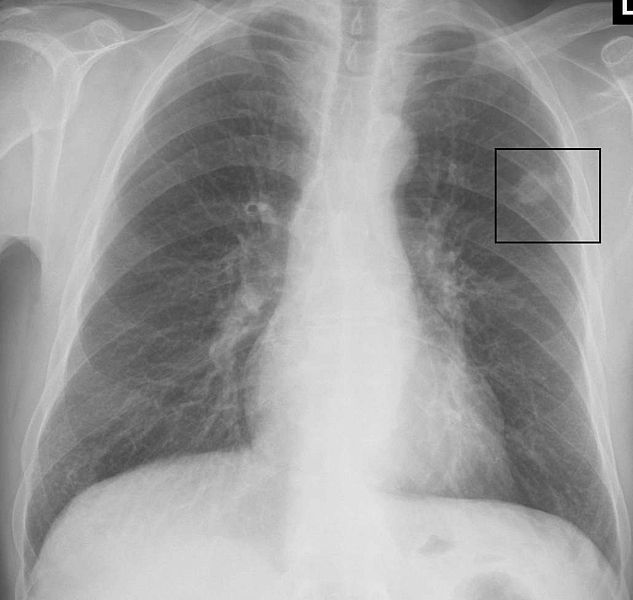 Le diagnostic se fait par : 
Radiographie thoracique
Scanner thoracique
Bilan biologique
Broncho-fibroscopie
Biopsie
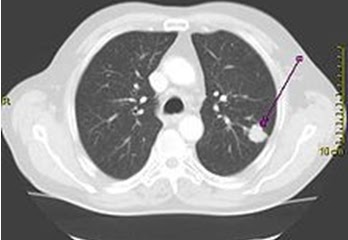 Les différents types
Un cancer bronchique est une maladie des cellules des bronches ou plus rarement des cellules qui tapissent les alvéoles pulmonaires.

Il existe 2 grands types de cancers bronchiques : 
Les cancers bronchiques à petites cellules CBPC (20% des cas)
Les cancers bronchiques non à petites cellules CBNPC (80% des cas) : 
cancers épidermoïdes (55% des cas),         
adénocarcinomes (20% des cas), 
carcinomes à grandes cellules (5% des cas)
Classification
Différents critères permettent de déterminer ce qu’on appelle le stade du cancer, c’est-à-dire son degré d’extension : 
La taille de la tumeur et l’étendue du cancer dans les poumons (la maladie touche un poumon ou les 2)
L’atteinte ou non des structures voisines
L’atteinte ou non des ganglions lymphatiques
La présence ou non de métastases
Classification
Pour les cancers bronchiques non à petites cellules, il existe 4 stades différents : 
Stades I et II : précoces
Stade III : localement avancé
Stade IV : métastatique

Pour les cancers bronchiques à petites cellules, il existe 2 stades différents: 
Localisé au thorax
Disséminé ou diffus = métastatique
III- Les traitements
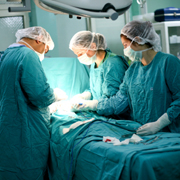 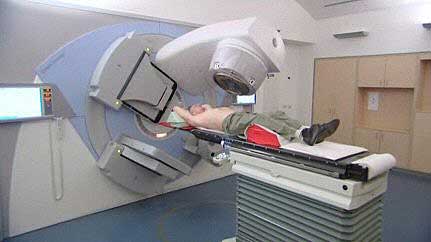 Chirurgie
Radiothérapie
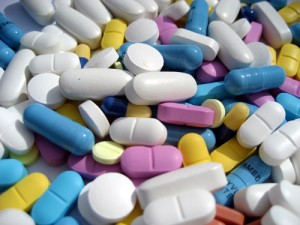 Chimiothérapie
Thérapies ciblées
Immunothérapie
La chirurgie
La chirurgie constitue le traitement de référence des cancers bronchiques non à petites cellules précoces de stade I et II.
- Elle est parfois utilisée pour certaines formes localement avancées.
- Elle a pour objectif d’enlever la tumeur dans son intégralité, ainsi que les ganglions correspondants (curage ganglionnaire).
- Pour accéder à la tumeur il est nécessaire de faire une thoracotomie ou une thoracoscopie moins invasive.
La chirurgie
Il existe 3 types de chirurgie du cancer bronchique :
La lobectomie : consiste à enlever le lobe du poumon où siège la tumeur ainsi que les ganglions correspondants.
La pneumonectomie : consiste à enlever la totalité du poumon où siège la tumeur ainsi que les ganglions associés.
La segmentectomie : plus rarement utilisée pour épargner le parenchyme sain chez des patients fragiles.
Dans tous les cas, les ganglions sont enlevés permettant ainsi de limiter le risque de récidive loco-régionale et de déterminer après leur analyse si un traitement complémentaire est nécessaire.
La chirurgie
Effets secondaires à court terme : 

Douleur au niveau de la cicatrice si thoracotomie
Pneumothorax, épanchement pleural
Saignements, thrombose veineuse, phlébite
Infection de la plaie
Fatigue liée a l’intervention
La chirurgie
Effets secondaire tardifs :  

 Douleurs persistantes au niveau du thorax parfois intenses
 Essoufflement persistant
 Troubles cardiaques
 Démangeaisons au niveau de la cicatrice
 Modification de la voix par blessure du nerf récurrent
La chimiothérapie
Dans quels cas ? 

Pour les CBNPC : 
Stades précoces (I et II) : non systématique
Localement avancés (III) : recommandée en complément du traitement local (chirurgie et/ou radiothérapie)
Métastatiques (IV) : chimiothérapie associée ou non à une thérapie ciblée et/ou à une immunothérapie

Pour les CBPC : 
Localisés : chimiothérapie associée à la radiothérapie, de façon concomitante (= standard) ou séquentielle
Disséminés : chimiothérapie seule
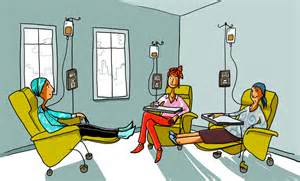 Chimiothérapie
Quels médicaments? 

Le protocole de chimiothérapie est déterminé au cas par cas.

On utilise le plus souvent un doublet à base de platine. 
Administrés par IV, le cisplatine ou le carboplatine sont habituellement associés à l’un des agents suivants : étoposide, paclitaxel, docétaxel, gemcitabine, vinorelbine, pemetrexed.
Chimiothérapie
La durée totale du traitement est variable ;  généralement elle est d’au moins 4 à 6 cycles. 

Schémas habituels : 

J1 → J21
J1 → J8 → J15 → J28	

Chaque cure est suivie d’une période de repos
Chimiothérapie
Effets secondaires : 

Nausées et vomissements
Baisse des globules blancs, rouges et plaquettes
Diarrhée
Constipation
Lésions de la bouche (mucite, aphtes)
Perte d’appétit et perte de poids
Chute des cheveux
Troubles cutanés
Réactions allergiques
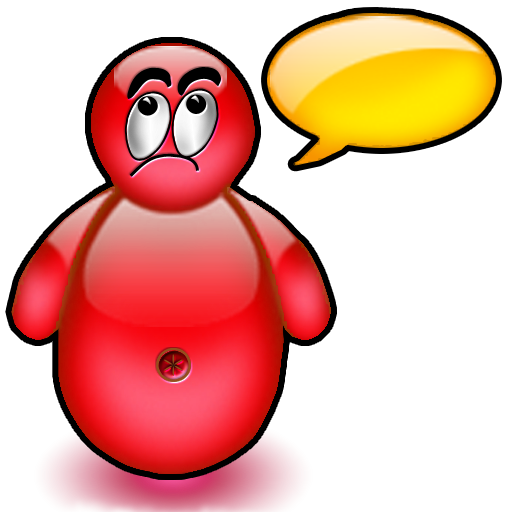 Radiothérapie
Dans quels cas ?
Pour les CBNPC : 
Traitement de référence associé à la chimio pour les stades III
Alternative à la chirurgie (non résécabilité ou non opérabilité) pour les stades I et II, le plus souvent en stéréotaxie
En complément de la chirurgie et de la chimio en cas d’atteinte pariétale ou exérèse incomplète ou atteinte ganglionnaire médiastinale
Traitement des métastases (cérébrales, osseuses…)
Radiothérapie
Pour les CBPC : 

Traitement de référence avec radio-chimio concomitante pour les stades localisés

Irradiation cérébrale prophylactique (30Gy en 15 fractions) recommandée pour prévenir d’éventuelles métastases cérébrales et améliorer les chances de survies

Traitement des métastases symptomatiques
Radiothérapie
Radiothérapie conformationnelle (technique la plus utilisée)

Consiste à faire correspondre le plus précisément possible le volume sur lequel vont être dirigés les rayons au volume de la tumeur. 
Permet de délivrer des doses efficaces en limitant l’exposition aux tissus sains.
Utilisée pour les tumeurs opérées et en place de plus de 6 cm
La dose totale peut aller de 50 à 70 Gy, 2Gy/jour, 5 jours/semaine.
Radiothérapie
Radiothérapie stéréotaxique :

Technique qui permet de traiter de petites tumeurs (moins de 5cm) , non opérables de stade 1
Elle peut être délivrée par un appareil dédié (Cyber) ou non (Versa)

La stéréotaxie avec un accélérateur non dédié : 
Le traitement dure 40 min environ, 
Permet de délivrer des doses élevées centrées uniquement sur la tumeur avec un petit nombre de séances (ex : 67,5 Gy, tous les 2 jours, 22,5 Gy par séance )
Possibilité de traiter des tumeurs petites et peu visibles  grâce au CBCT avant chaque séance 
Traitement avec ou sans compression en fonction de la localisation
Radiothérapie
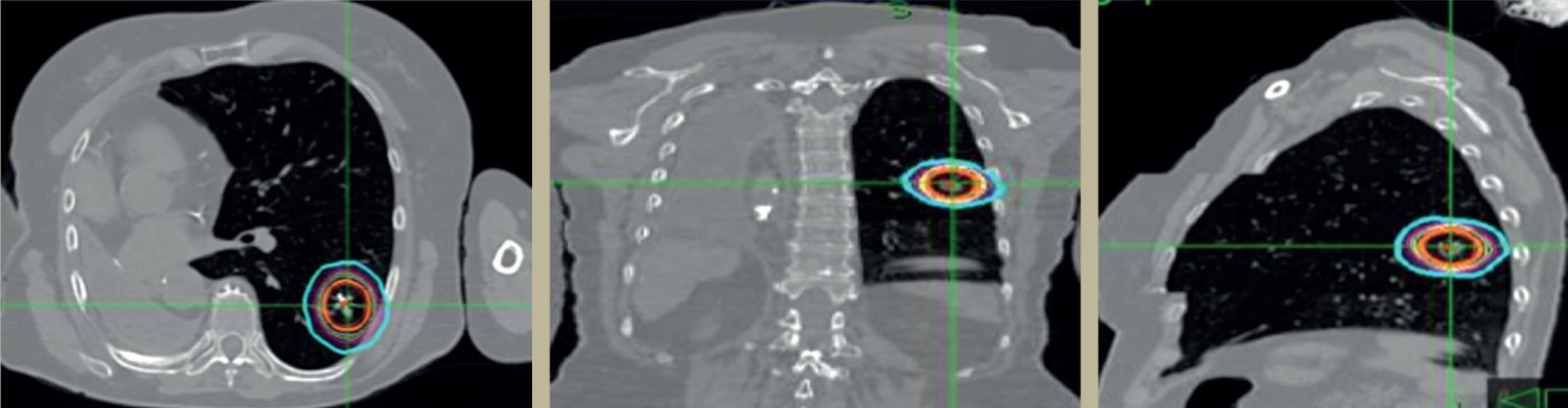 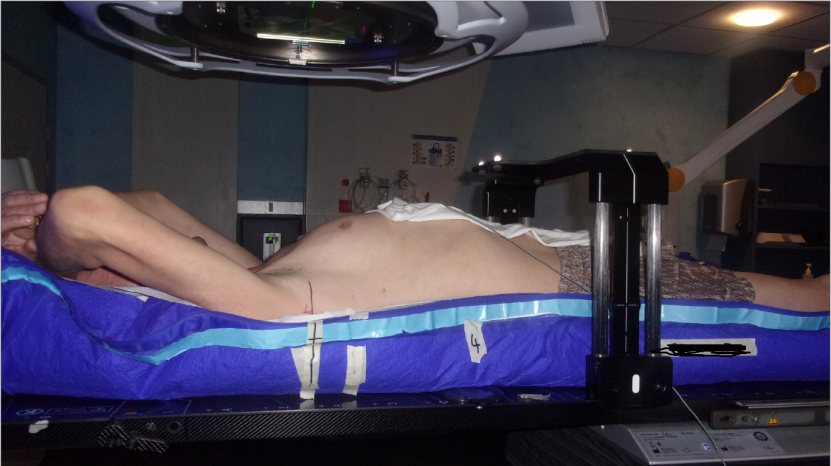 Radiothérapie
Radiothérapie stéréotaxique au cyber :

Traitement fait pour des tumeurs non opérables de 15 mm à 5 cm 
Traitement hypofractionné en 3 ou 5 séances
Le patient a toujours un scanner suivi d’une évaluation au Cyber qui déterminera si le patient peut être traité sur cet appareil 
2 types de traitements : Tracking ou Spine
Radiothérapie
Le tracking : 

Tumeur visible sur une ou 2 caméras
Repérage en permanence de la région à irradier grâce à la prise en compte des mouvements respiratoires du patient durant la séance.

Ceci permet donc de traiter des lésions mobiles et de réduire la marge autour de la tumeur et ainsi de délivrer une forte dose en épargnant encore mieux les tissus sains
Radiothérapie
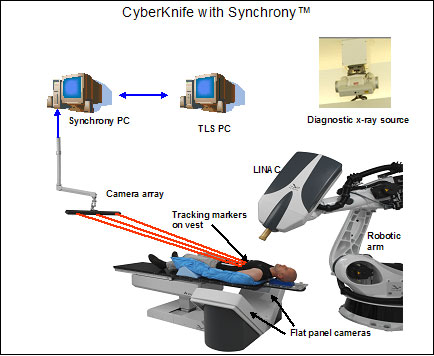 Radiothérapie
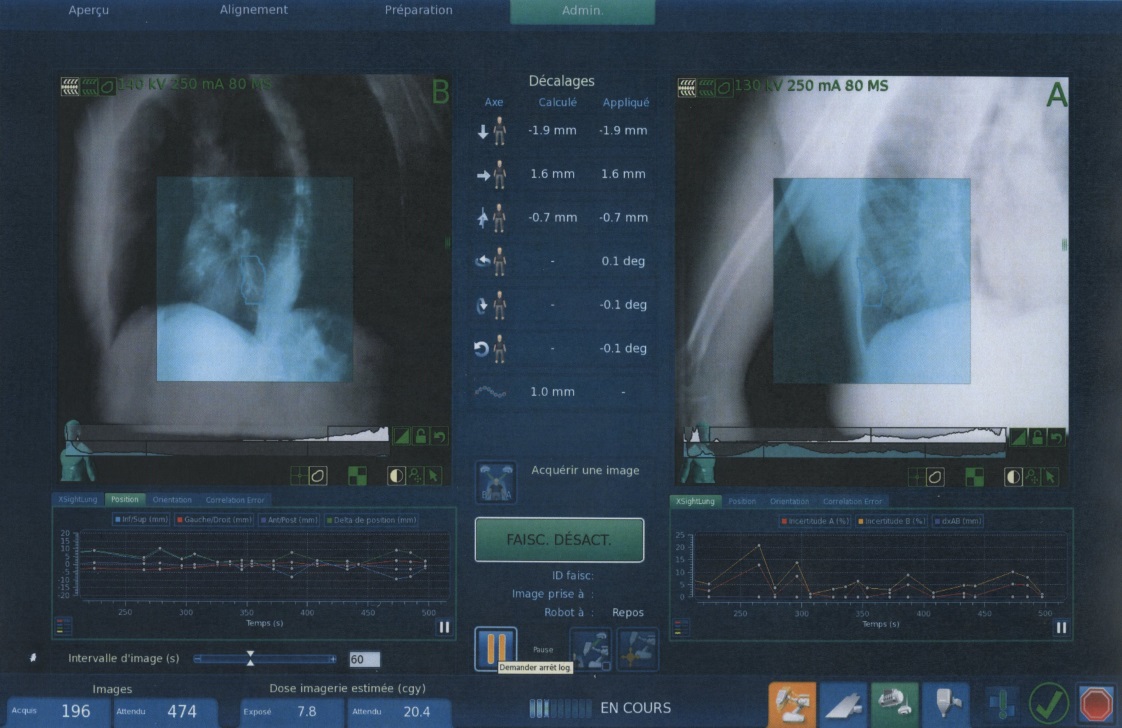 Radiothérapie
Le spine : 

Tumeurs non visibles sur les caméras et très peu mobiles (lobe sup)
Recalage sur la colonne 
Traitement plus court
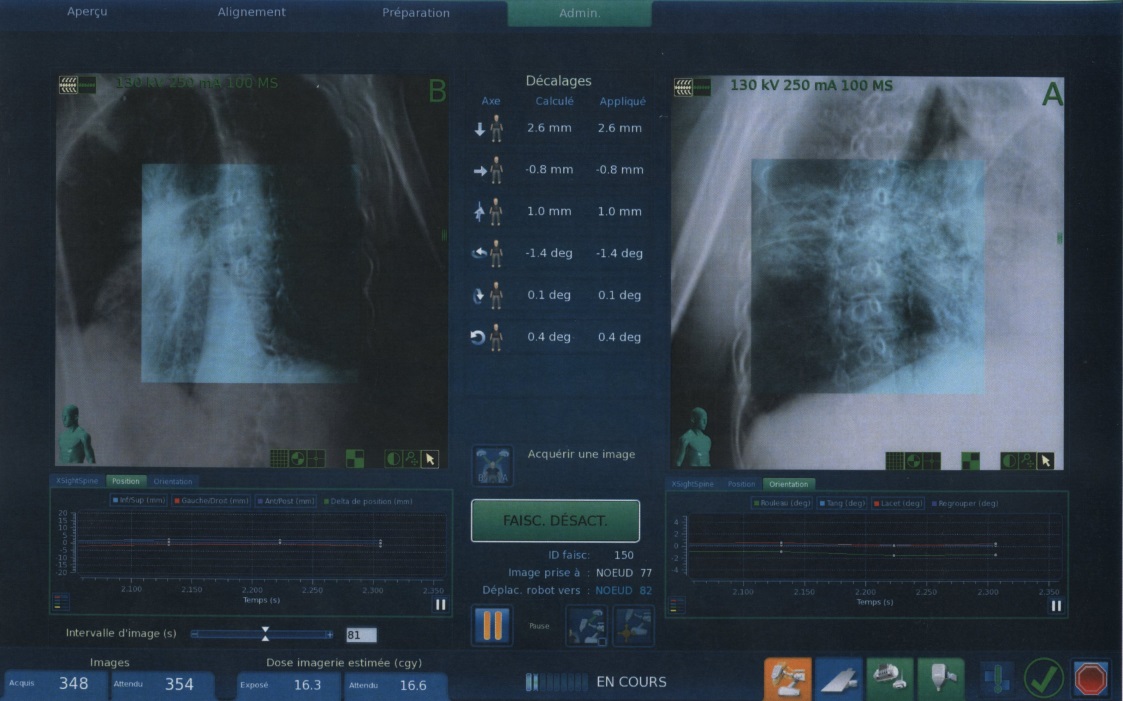 Radiothérapie
Traitement en VMAT : 
Il permet de délivrer une dose élevée en épargnant les organes à proximité( cœur, plexus brachial, moelle)
Sur un accélérateur classique (versa) : ce n’est pas le choix de prédilection en raison des mouvement respiratoires, mais pour certains patients c’est la seule façon de délivrer une dose curative (>60Gy)
La tomothérapie :  utile surtout 
pour traiter les grands volumes.
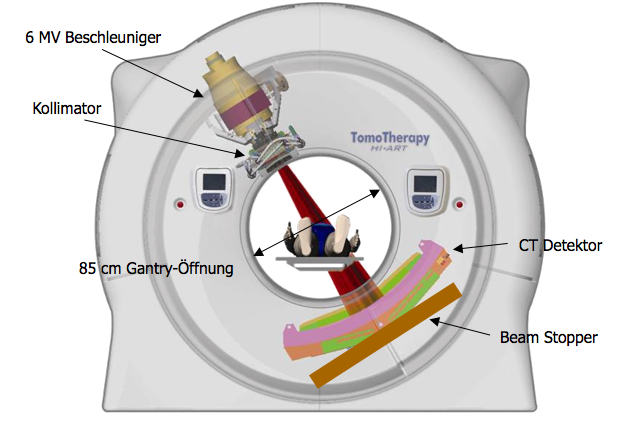 Radiothérapie
D’autres techniques de radiothérapie :

Gating respiratoire : radiothérapie 
conformationnelle asservie à la 
respiration

Split course :  - 3 temps de 3gy/séance en 5 fractions entrecoupés de 15 jours de repos entre chaque temps 
                            - patients souvent âgés, ayant des difficultés à se déplacer, fatigués…
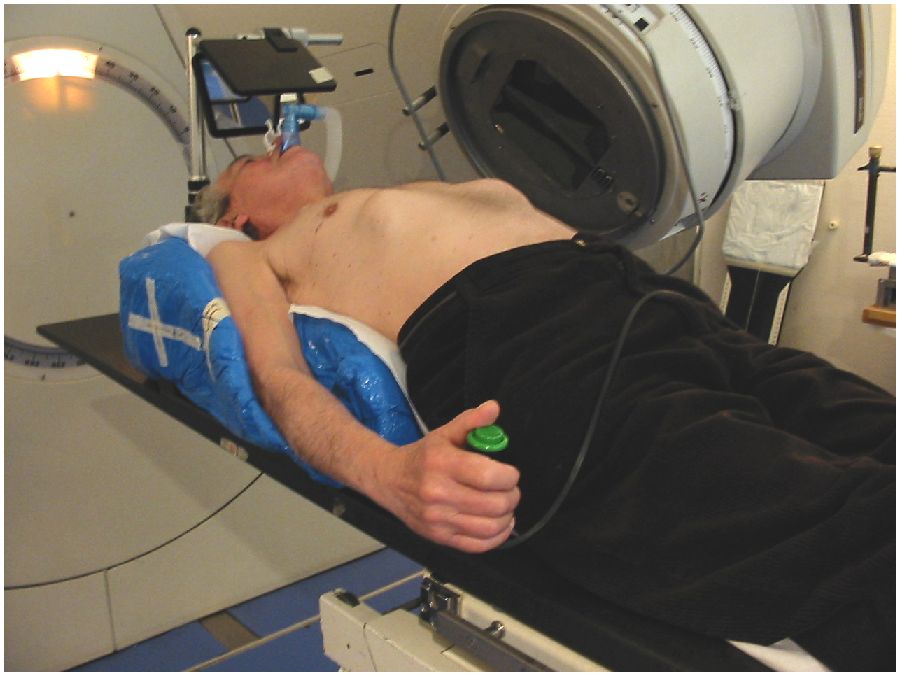 Radiothérapie
Effets secondaires précoces :

Fatigue
Rougeur modérée au niveau de la peau
Douleur ou gêne à la déglutition
Gêne respiratoire, essoufflement, toux,   
Bronchite
Fièvre
La pneumopathie radique précoce
peut être grave voire mortelle, d’où 
l’importance de la rechercher de façon
systématique  (toux + fièvre + dyspnée)
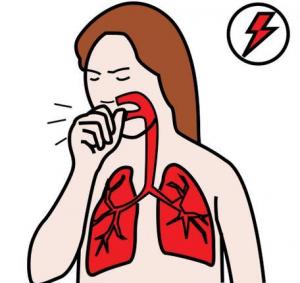 Radiothérapie
Effets secondaires tardifs :

Ils sont peu fréquents de nos jours.
Une gêne en avalant par sténose œsophagienne
Perte de souplesse de la peau au niveau de la peau sous la cicatrice si chirurgie auparavant
Douleur au niveau de la zone irradiée
Fibrose pulmonaire (fibrose radique) 
Toxicité cardiaque
Traitements : résumé
CBNPC (80%)
Stade IV
Stade III
Stade I et II
Chirurgie
Non opérable : radiothérapie (stéréotaxie)
Radiothérapie + chimiothérapie associée
Chimiothérapie +/- thérapie ciblée
Traitements : résumé
CBPC (20%)
Radiothérapie : irradiatinon cérébrale prophylactique
Disséminés
Localisés
Radiothérapie + chimiothérapie concomitante
Chimiothérapie seule
IV – Pronostic et suivi
Quelques chiffres …

1ère cause de décès par cancer en France

50 % des patients atteints de cancer pulmonaire ont des métastases notamment cérébrales

Survie à 5 ans : 14 % chez les hommes (9% à 10 ans) et 17 % chez les femmes  (12% à 10 ans)

Rechutes courantes dans les mois ou les années qui  suivent le traitement  malgré une bonne réponse à 
     celui -ci
Pronostic
Qualité de vie après traitement… 

Un patient sur 3 voit sa qualité de vie réduite.

L’activité physique permet de limiter la dégradation de la qualité de vie, améliore la condition physique et donc l’autonomie. Elle est sans danger si elle est adaptée.
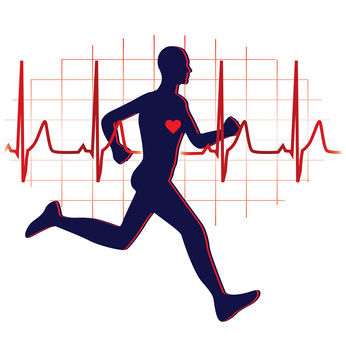 Suivi après traitement
Scanner TAP à 6 semaines environ (thorax pour voir la réponse et le reste pour rechercher des méta) +/- IRM cérébrale
puis tous les 3-4 mois pendant 2 ans 
puis 6 mois jusqu’à 5 ans 
puis annuel. 

Le but étant surtout de dépister un nouveau cancer.